LA NOSTRA MACCHINA
BELLICA
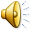 Il video dei nostri esperimenti
La nostra macchina da guerra è stata costruita in legno di castagno e tavole di pino lavorate tutte a mano. Questa sarà la catapulta che lancerà il nostro

 marchio                                                    . È stata montata una rondella per riuscire a bloccare l’asse di rotazione principale che permette di caricare in modo adeguato la catapulta.
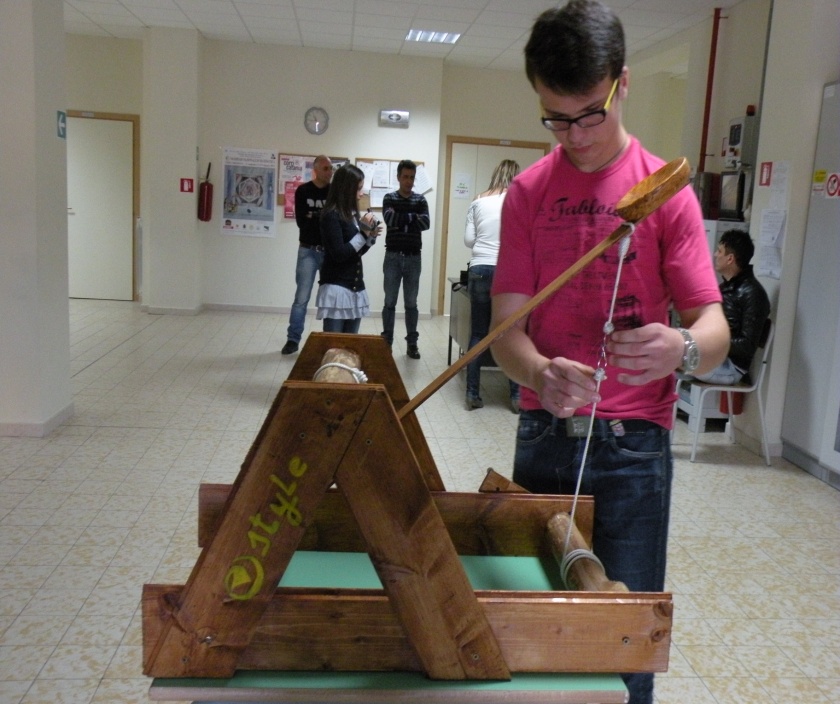 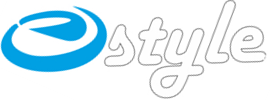 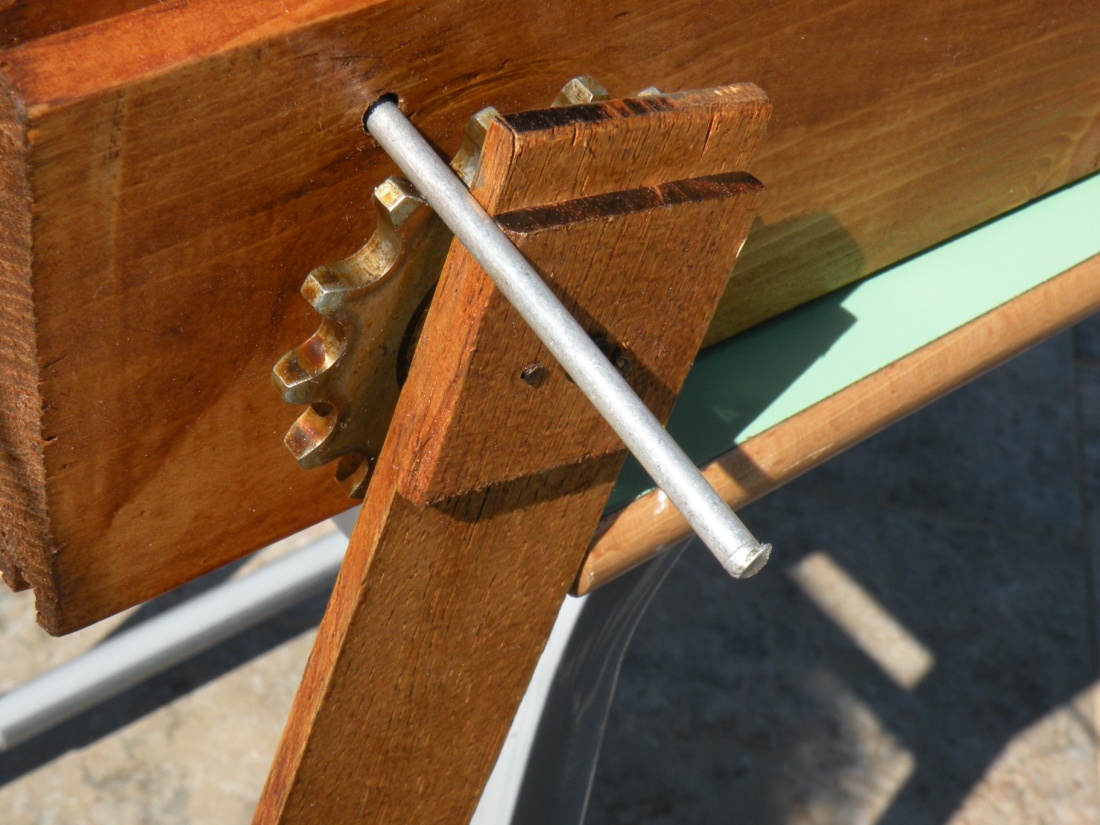 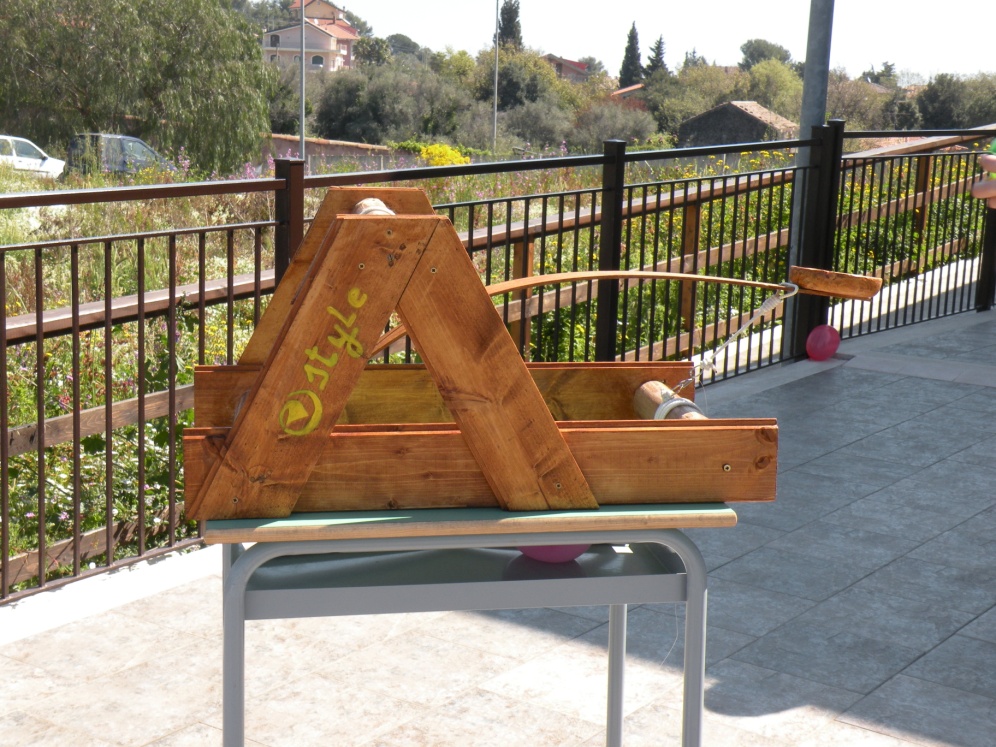 Cucchiaio
Asta
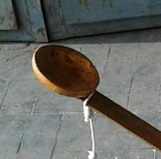 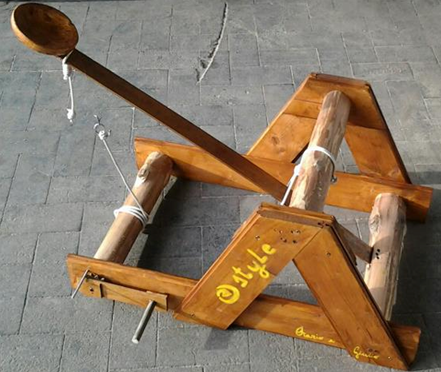 Corda
Ingranaggio
Il nostro marchio
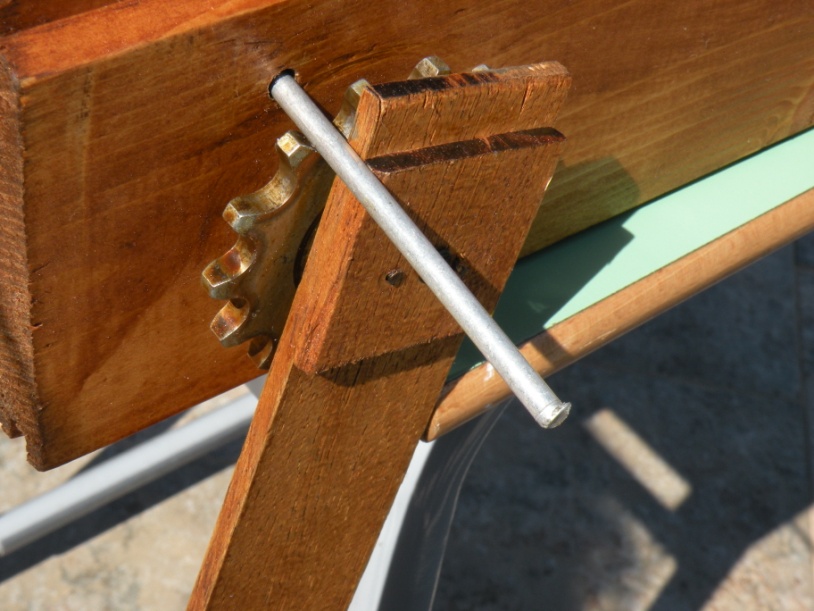 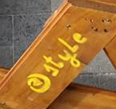 Manopola
I nostri lanci
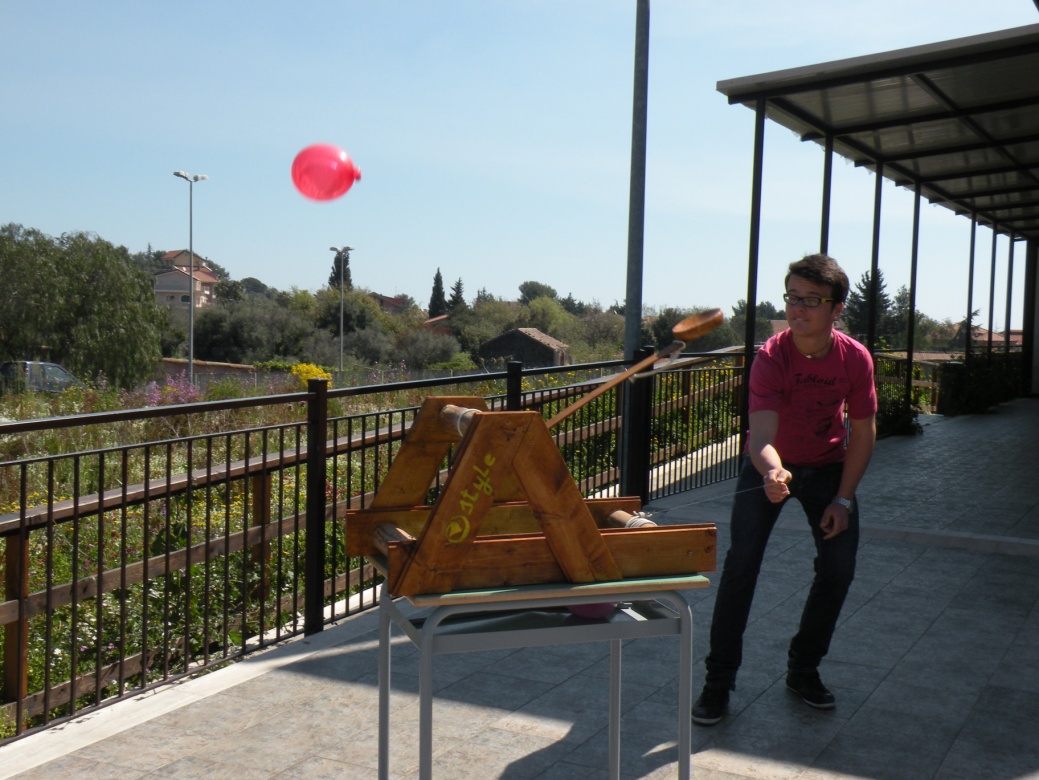 Quelli riusciti bene …
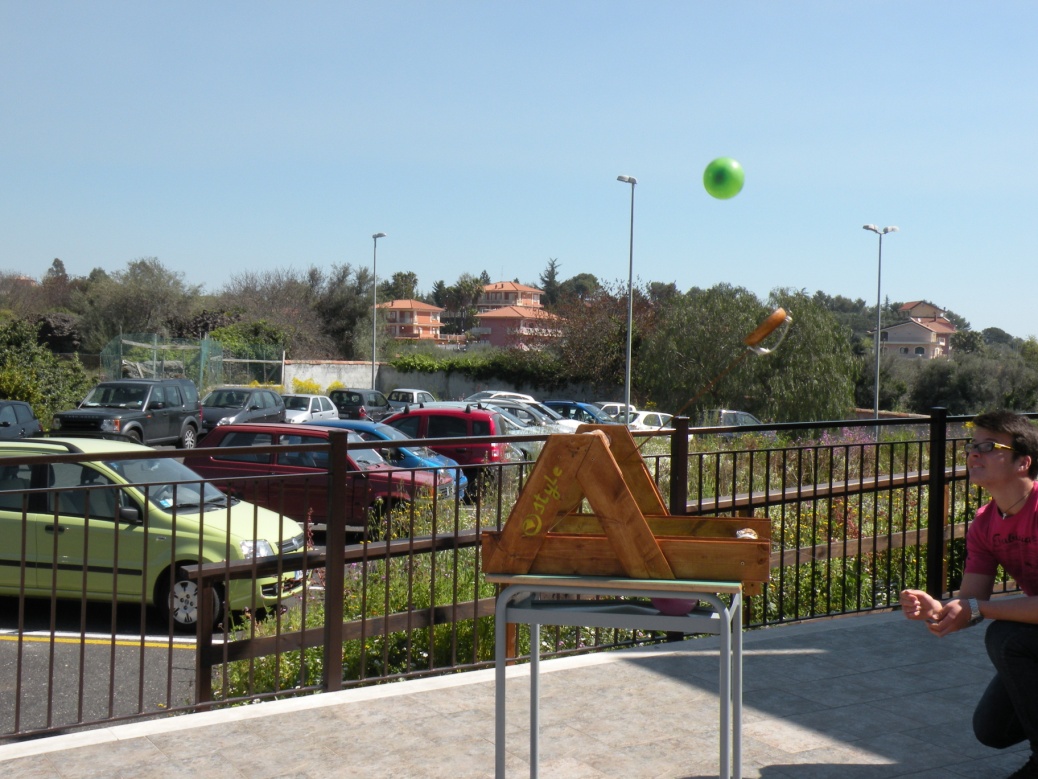 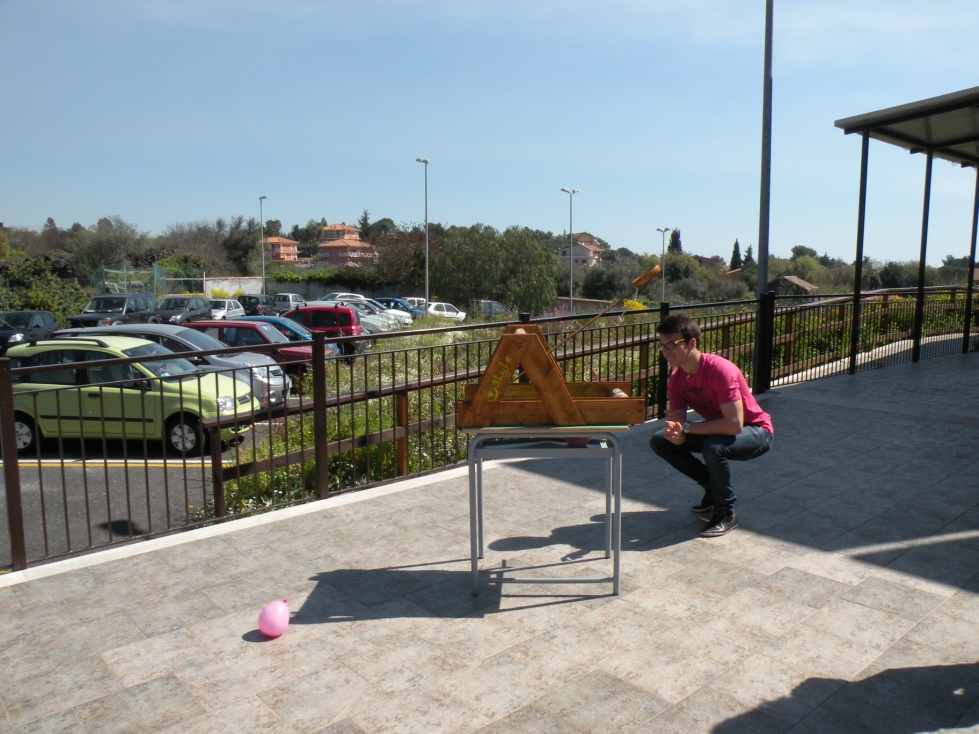 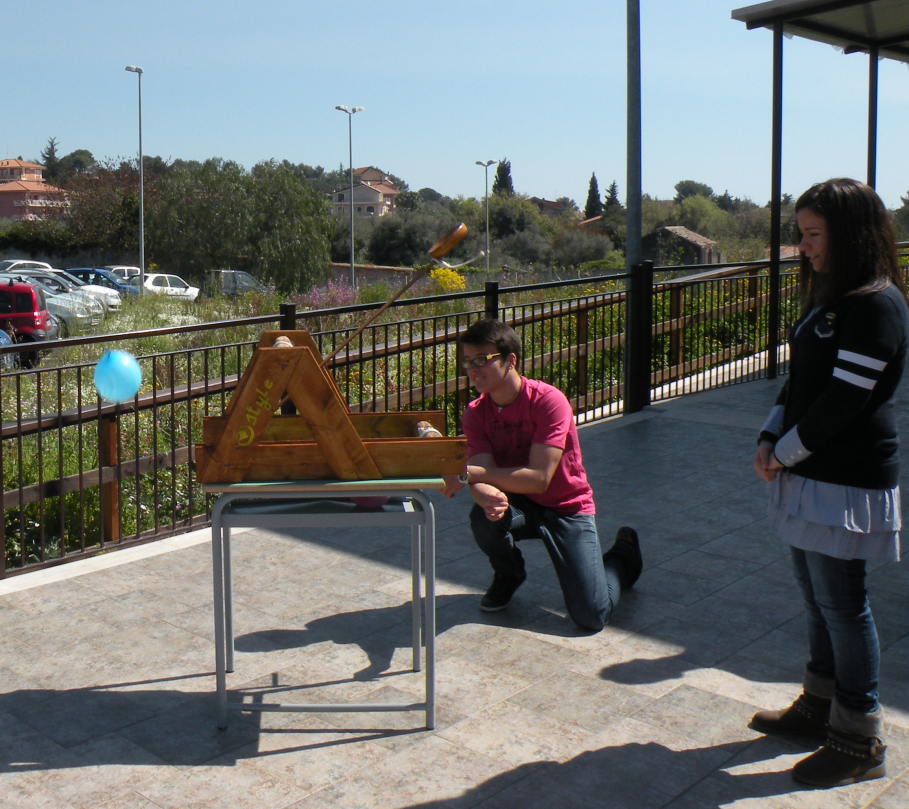 … e quelli riusciti male
Una produzione di...
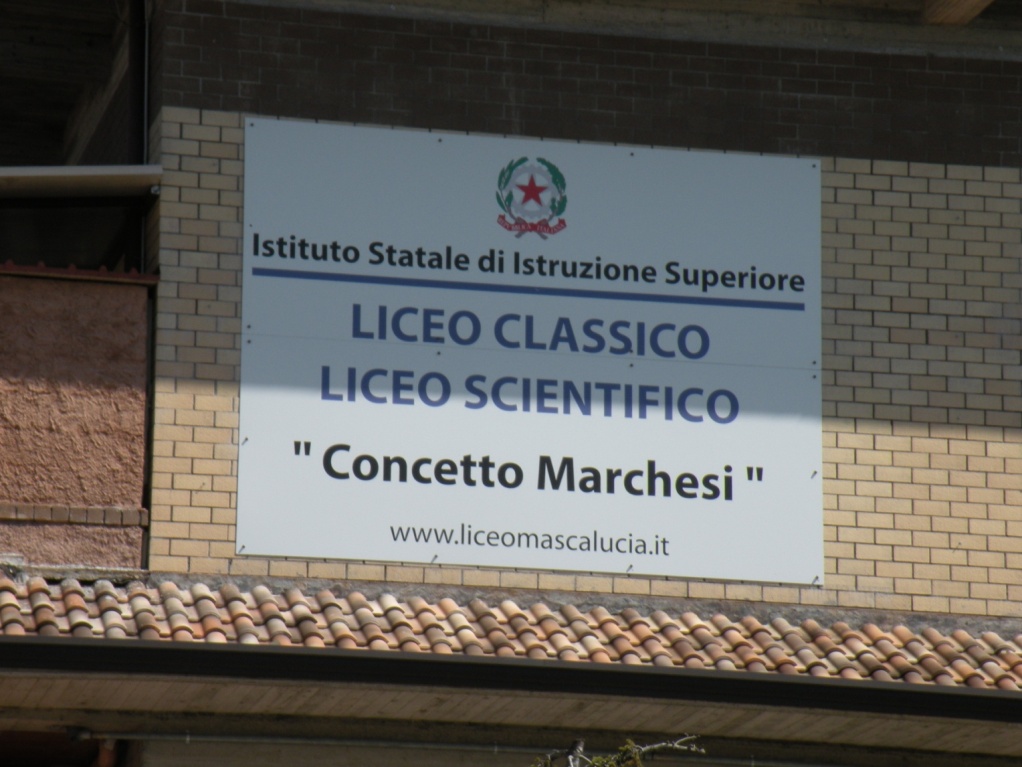 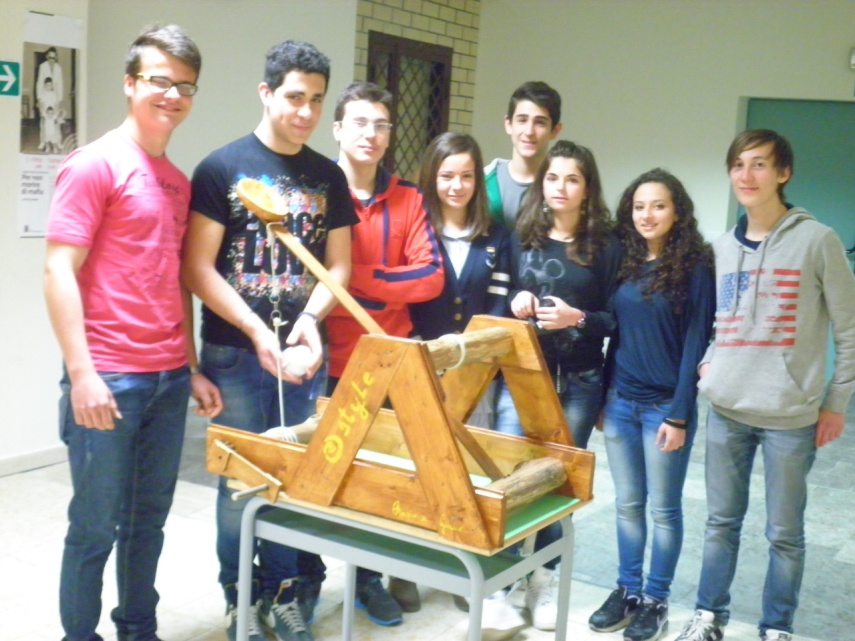 Barreca Marco, Castro Gabriele, Freddoneve Giulio, Insabella Alessia,
La Fauci Valeria, Russo Alberto,  Santonocito Orazio, Tazza Viviana.